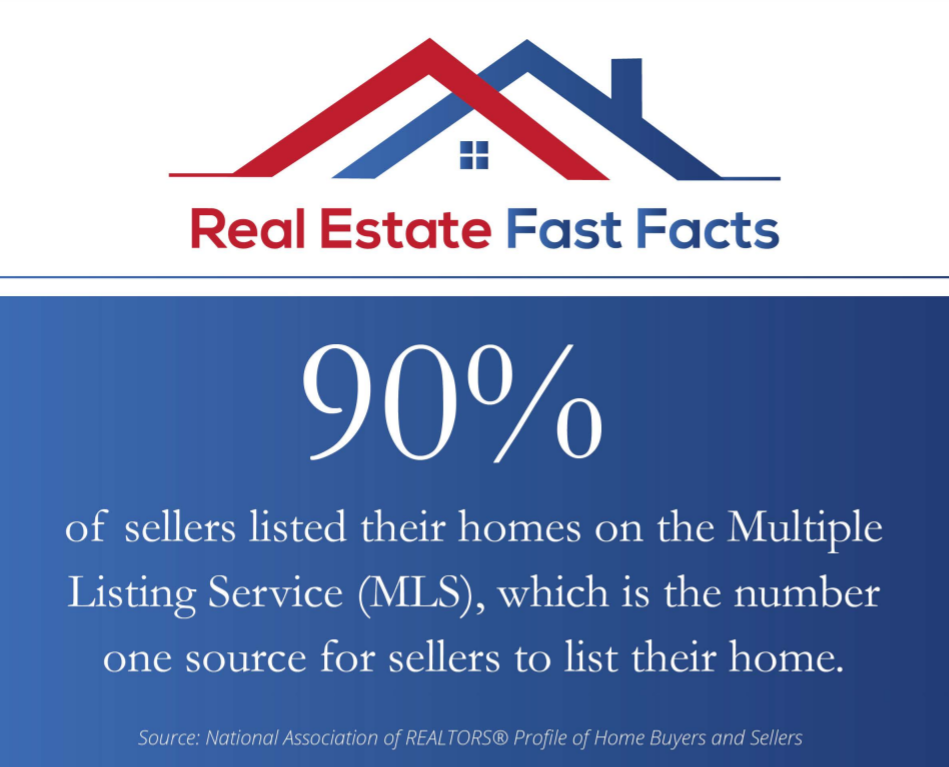 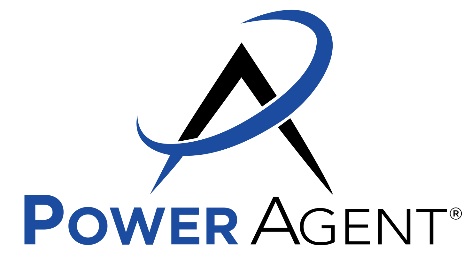 Agent Name | Phone | website